Clouds computing
Projektování distribuovaných systémů
Ing. Jiří ledvina, CSc.
[Speaker Notes: Klepněte a vložte poznámky.]
Úvod
Buzzworld
Princip – statistické multiplexování
Předchůdci
Distribuované počítání - 
Gridy - 
Webové technologie - 
Service computing – rozvíjející se mezioborová disciplína, která na základě vědy a techniky, využívající výpočetní techniku a informační technologie, modeluje, vytváří, provozuje a spravuje podnikové služby (business services). 
Virtualizace – přinesla klíčové technologie pro cloud computing
6.5.2014
Projektování distribuovaných systémů
2
Úvod
Distribuované počítání
součást distribuovaných systémů
skládá se ze samostatných počítačů propojených komunikační sítí
interakce pro dosažení společného cíle
distribuovaný algoritmus, distribuovaný program, distribuované programování
Grid
forma distribuovaného počítání
kombinace výpočetních zdrojů z různých administrativních domén využitá k dosažení společných cílů.
zpracování dat bez vzájemné interakce
může být specializován na konkrétní aplikace
často konstruován jako knihovny - middleware
6.5.2014
Projektování distribuovaných systémů
3
Úvod
Definice
Clouds jsou velké skupiny snadno využitelných a přístupných virtualizovaných prostředků. 
Tyto zdroje mohou být dynamicky překonfigurovány tak, aby se přizpůsobily proměnnému zatížení, což dovoluje optimální využívání těchto zdrojů. 
Tato skupina zdrojů je obvykle využívána podle modelu pay-per-use (plať za užití), ve kterém jsou poskytovatelem infrastruktury nabízeny záruky  prostřednictvím vlastní SLA (Service Level Agreement).
6.5.2014
Projektování distribuovaných systémů
4
Úvod
Příklady
IBM Blue Cloud
Amazon Elastic Compute Cloud (EC2)
Google Google App Engine
Microsoft Windows Azure Platform
Salesforce Force.com
Odlišnosti
architektura (programovací jazyk, operační systém), např. Webová aplikace
programování – komunikace mezi procesy, přístup k síti, přístup k paměti, middleware
6.5.2014
Projektování distribuovaných systémů
5
Úvod
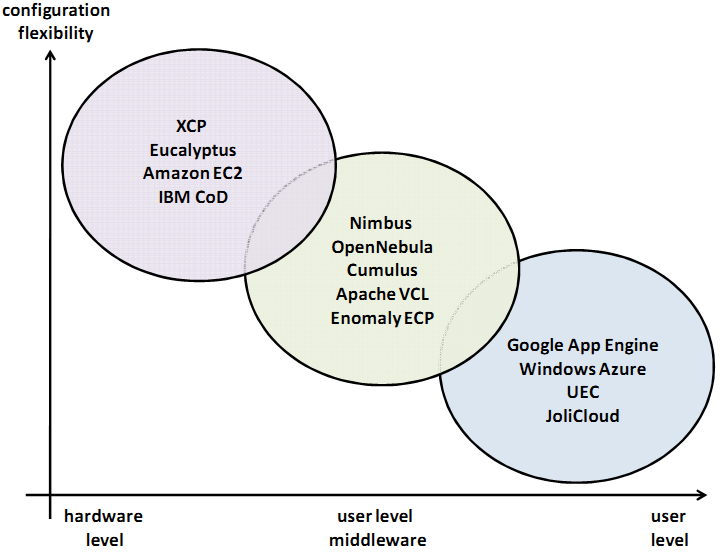 6.5.2014
Projektování distribuovaných systémů
6
Úvod
Představují nový model poskytování a využívání služeb s využitím internetových technologií
Kancelářské aplikace
Distribuované výpočty
Operační systémy v prohlížečích
6.5.2014
Projektování distribuovaných systémů
7
Úvod – porovnání GRID - CLOUD
GRID                                                      CLOUD
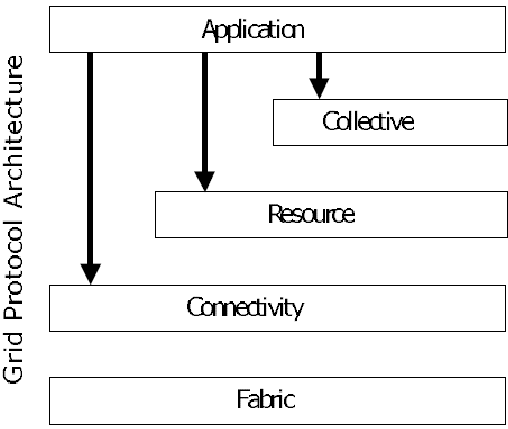 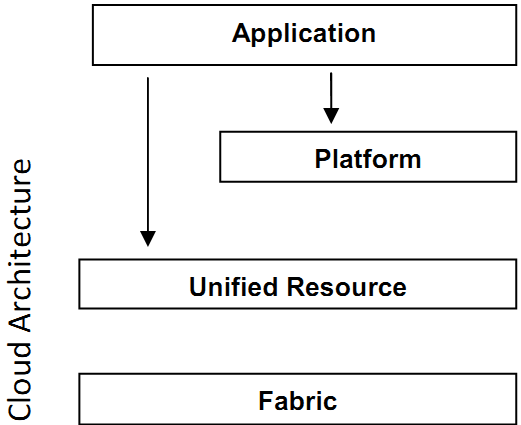 6.5.2014
Projektování distribuovaných systémů
8
Úvod
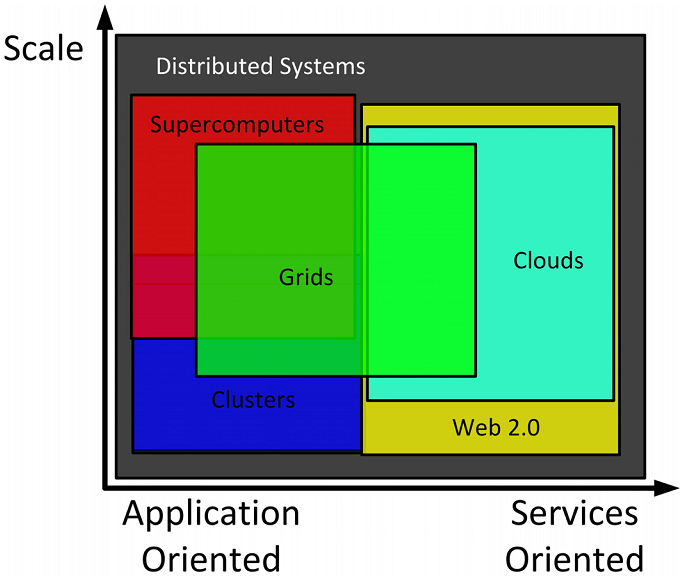 Porovnání
DS
Grids
Clouds
Web 2.0
6.5.2014
Projektování distribuovaných systémů
9
Co je to Cloud
Poskytuje IT prostředky formou služby  využitím internetových technologií
Obvykle bez nutnosti instalovat cokoliv na straně konzumenta
Umožňuje samoobslužné objednávání služby
Na základě nastavení se připraví služba k použití
Služby jsou ve standardizované nabídce
Lze flexibilně specifikovat implementační modely (test, development)
Model pay-per-use – platím za skutečné užití služby
6.5.2014
Projektování distribuovaných systémů
10
Úvod – hlavní problémy
Vyjednávání – API, rozhraní mezi vývojářem a cloudem, web service, řízení virtuálních strojů, soubor programovacích primitiv. Kromě výpočtu též přiřazení kvality službám, vyvážení zdrojů, elastické aplikace, strategie zálohování, geografická omezení, bezpečnost, atd.
Rozhodování – plánování aplikací s ohledem na maximální využití zdrojů. Proto musí aplikace kromě kódu obsahovat i další informaci, která je k dispozici předem a která slouží k virtualizaci požadavků (topologie, komunikace).
Provoz – komunikační protokoly a konfigurace cloudu, komunikace mezi uzly, rezervace zdrojů.
6.5.2014
Projektování distribuovaných systémů
11
Standardizace
NIST Cloud Computing Reference Architecture (National Institute of Standards and Technology

Organizace zapojené do vývojové skupiny (více než 215)
US Army, DHS, DOJ, DOT, NARA, NASA, NSA, EMC, GSA, ATT, Amazon, CA Technologies, Cisco, HP, IBM, Intel, Microsoft, Oracle, VmWare, Virtual Global, TM Forum, IEEE, CSA, Tech America, Johns Hopkins University, Deloitte, Fujitsu, SAIC, BAH, etc
6.5.2014
Projektování distribuovaných systémů
12
NIST Cloud architecture, osoby a obsazení
Cloud consumer (spotřebitel)
využití služeb cloud providera
Cloud provider (poskytovatel)
vytváření služeb pro cloud consumera
Cloud broker
řídí využívání služeb a potvrzuje vztahy poskytovatelem a spotřebitelem
Cloud auditor
nezávislé posuzování služeb, operací, výkonnosti a bezpečnosti clcoud implementace
Cloud carrier
propojení a přenos cloud services mezi poskytovatelem a spotřebitelem
6.5.2014
Projektování distribuovaných systémů
13
NIST Cloud architecture
Osoby a obsazení
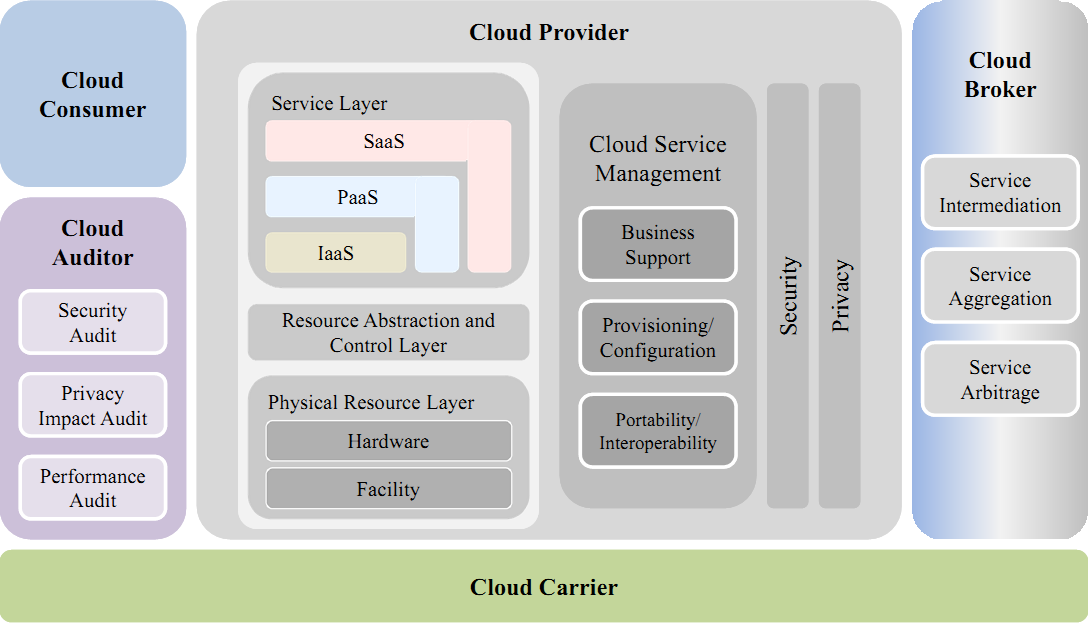 6.5.2014
Projektování distribuovaných systémů
14
Distribuční model
Data centers
IaaS – Infrastructure as a Service (EC2, S3)
PaaS – Platform as a Service (Google App engine, Microsoft Azure)
SaaS – Software as a Service (Microsoft’s Live Mesh)
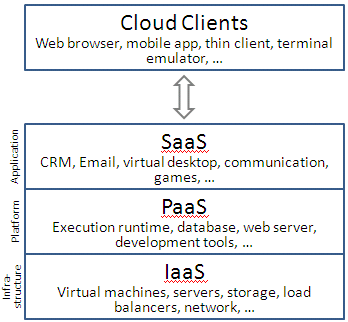 6.5.2014
Projektování distribuovaných systémů
15
Distribuční model
IaaS – Infrastructure as a Service
PaaS – Platform as a Service
SaaS – Software as a Service

IAAS – Infrastructure as a Service – Infrastruktura jako služba 
Poskytovatel ustavuje a řídí fyzické zpracování, paměť, síťování, prostředí hostingu a infrastrukturu cloudu.
Uživatel vytváří, instaluje, spravuje a monitoruje služby a operace v IT infrastruktuře
6.5.2014
Projektování distribuovaných systémů
16
Distribuční model
IaaS – Infrastructure as a Service
PaaS – Platform as a Service
SaaS – Software as a Service

PAAS – Platform as a Service – Platforma jako služba – poskytuje prostředky pro podporu celého životního cyklu tvorby a poskytování webových aplikací a služeb
Poskytovatel spravuje infrastukturu cloudu a middleware pro uživatele, zajišťuje vývoj, nasazení a správu prostředků pro platformu spotřebitelů
Uživatel vyvíjí, testuje, nasazuje a spravuje aplikace hostující v prostředí cloudu
6.5.2014
Projektování distribuovaných systémů
17
Distribuční model
IaaS – Infrastructure as a Service
PaaS – Platform as a Service
SaaS – Software as a Service

SAAS – Software as a Service – Software jako služba – aplikace je pronajímána uživateli (LotusLive, GoogleApps)
poskytovatel instaluje, udržuje, podporuje softwareové aplikace v infrastruktuře cloudu
uživatel používá aplikaci nebo službu pro provoz podnikových procesů
6.5.2014
Projektování distribuovaných systémů
18
Cloud – poskytované služby
IaaS – (infrastructure) - paměť, CDN, zálohování a obnova, výpočet, hostování na dané platformě, řízení služeb.
PaaS – (platform) - databáze, business inteligence (postupy pro získání informací a lepší pochopení trhu), vývoj a testování, integrace.
SaaS – (software) - údržba dokumentů, spolupráce, CRM (Customer relationship management – získávání informací od zákazníků), obchod, účtování, ERP (Enterprice resource planning – integrace a automatizace procesů souvisejících s produkčními činnostmi podniku), lidské zdroje, sociální sítě, finance, správa obsahu (content management – redakční systém), elektronická pošta, office productivity network – zdroj jedinečných informací pro managery.
6.5.2014
Projektování distribuovaných systémů
19
Cloud - služby
Nasazení služby – service deployment – aplikace pro centrální administraci a správu.
Orchestrace služby – service orchestration -  představuje automatické uspořádání, koordinaci a řízení složitých počítačových systémů, midleware a služeb (wikipedie)
Správa služeb cloudu – cloud service management – 
Bezpečnost – security
Důvěrnost – privacy
6.5.2014
Projektování distribuovaných systémů
20
Cloud – nasazení služby
Privátní cloud – provozován výhradně pro organizaci, řízen organizací nebo třetí stranou, vytvářen vlastní organizací nebo mimo ni
Skupinový cloud – infrastruktura cloudu je rozdělena mezi několik organizací, podporuje konkrétní zájmovou skupinu (stejné zájmy, požadavky na bezpečnost, politiky). Může být řízena organizací nebo třetí stranou. Může být vytvořena organizací nebo mimo ni. 
Veřejný cloud – je k dispozici veřejnosti nebo velkým průmyslovým skupinám a je vlastněna organizací prodávající služby cloudu.
Hybridní cloud – infrastruktura vznikne spojením dvou nebo více cloudů (privátní, skupinový, veřejný), které zůstanou jedinečné, ale jsou vzájemně propojeny standardy nebo technologiemi, které dovolují přenositelnost aplikací (vyvažování zátěže).
6.5.2014
Projektování distribuovaných systémů
21
Cloud – bezpečnost a důvěrnost
Autentizace a autorizace – ověření pravosti a autorizace uživatelů cloudu s využitím dříve vytvořených pověřovacích listin (credentials)
Dostupnost – zajištění včasného a spolehlivého přístupu k informacím
Správa identit – prosazování politik přístupu pro uživatele přistupující ke cloudu
Integrita – ochrana informace před nevhodnou modifikací nebo zničením, zahrnující autentičnost informací a nepopiratelnost.
Monitorování bezpečnosti a zachycování incidentů – automatické monitorování infrastruktury poskytovatele pro prokázání shody s politikami uživatelské bezpečnostní politiky a audit.
6.5.2014
Projektování distribuovaných systémů
22
Cloud – bezpečnost a důvěrnost
Řízení bezpečnostní politiky – konfigurace, generování, vymáhání, audit, obnova bezpečnostních politik pro uživatele přistupujícího ke cloudu.
Ochrana zajištěné, správné a konzistentní kolekce, zpracování, komunikace užití a dispozice personální informace a personálně identifikovatelné informace v cloudu
6.5.2014
Projektování distribuovaných systémů
23
Cloud - auditor
Hodnocení služeb nabízených poskytovatelem cloudu z pohledu bezpečnostních kontrol, dopadu na soukromí, výkonnost, atd.
Provádí vyhodnocení bezpečnostních kontrol v informačním systému s cílem určit, do jaké míry jsou služby implementovány korektně, tak jak by měly a přinesly očekávaný výsledek vzhledem k bezpečnostním požadavkům na systém.
Audit je zvláště důležitý pro federální agentury, kdy by mělo být umožněno třetím stranám posouzení bezpečnostních kontrol poskytovatelům cloudu.
6.5.2014
Projektování distribuovaných systémů
24
Cloud - broker
S rozvojem cloud computingu může být řízení a integrace služeb cloudu pro uživatele příliš složitá
Hlavní služby poskytované cloud brokerem patří
Service arbitrage – arbitrážní služby jsou podobné agregačním službám s tím rozdílem, že nejsou fixní. Arbitrážní služby dovolují pružné a výhodné volby pro brokera. Např. broaker může použít službu ohodnocení kredity a vybrat si to nejlepší bodování z více agentur.
Service intermediation – zprostředkování služeb – cloud broaker může zlepšovat službu zlepšením některých schopností a poskytne službu s přidanou hodnotou uživatelům cloudu.
Service aggregation – integrace více služeb do jedné nebo více nových. Zajišťuje integraci dat a bezpečný přesun dat mezi zákazníkem cloudu a více poskytovateli cloudu.
6.5.2014
Projektování distribuovaných systémů
25
Cloud - carrier
Poskytuje přístup zákazníků ke cloudu prostřednictvím sítě a komunikačních zařízení (počítače, telefony, mobilní zařízení pro přístup do internetu, atd.
S pomocí SLA (Service Level Agreements) poskytuje konzistentní služby a umožňuje specializované a šifrované spojení.
6.5.2014
Projektování distribuovaných systémů
26
Mobile Cloud Computing (MCC)
Výhody
prodloužení života baterií
zvětšení kapacity datového prostoru, zvýšení výpočetního výkonu
vyšší spolehlivost
dynamické přidělování zdrojů
Škálovatelnost
sdílení nákladů na zdroje a služby
jednoduchá integrace služeb od různých poskytovatelů
6.5.2014
Projektování distribuovaných systémů
27
Mobile Cloud Computing (MCC)
Aplikace
mobilní komerce (transakce, placení, zprávy, sázení)
mobilní výuka
mobilní starost a zdraví
monitoring zdraví
inteligentní rychlá pomoc
mobilní měření (tlak, alkohol, pulz, cukr)
přístup k informaci o léčení (léky, stav pacienta, nemoci)
placení zdravotnických služeb
telemedicína, domácí ošetřování
přístup k laboratorním měření a různým vyšetření
informace o stavu pacienta
prohlížení snímků (obrázků)
6.5.2014
Projektování distribuovaných systémů
28
Mobile Cloud Computing (MCC)
Aplikace
mobilní hry
další mobilní aplikace
foto, video, výlety, nákupy, události
mapy, výlety, itineráře, průvodci
lokalizace
vyhledávací služby
Vyhledávací služby
hledání podle klíčových slov
hlasové vyhledávání
sémantické vyhledávání
6.5.2014
Projektování distribuovaných systémů
29
Mobile Cloud Computing (MCC)
Omezení mobilní komunikace
úzké pásmo
dostupnost
heterogenita
Omezení na straně serverů
přetížení serverů a linek
Bezpečnost uživatelů
bezpečnost mobilních zařízení (viry)
privátnost přenosů
Bezpečnost dat na kloudech
integrita dat
ověřování uživatelů
přístupová práva
6.5.2014
Projektování distribuovaných systémů
30
Open Cloud
Open cloud Manifesto – iniciativa podporovaná stovkami organizací, cílem je vývoj otevřeného standardu pro cloud computing
6.5.2014
Projektování distribuovaných systémů
31
Amazon Web Services
soubor služeb (web services)
nejčastěji
Amazon EC2 (Elastic Compute Cloud), Xen
Amazon S3 (Simple storage service)
Červen 2007 330 000 vývojářů
Přístup přes HTTP
SOAP protokol
6.5.2014
Projektování distribuovaných systémů
32
Xen Cloud Platform (XCP)
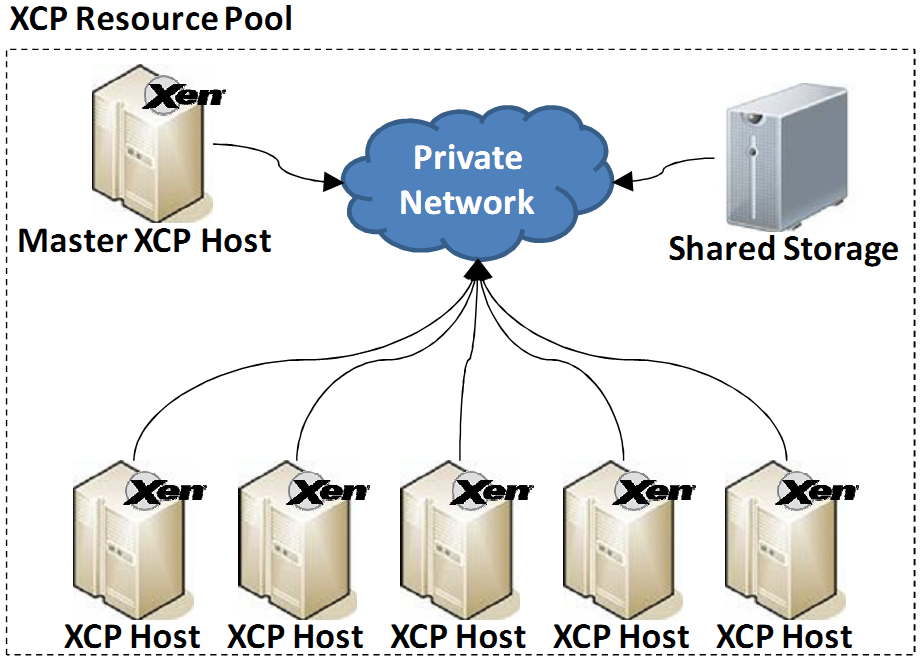 6.5.2014
Projektování distribuovaných systémů
33
Nimbus
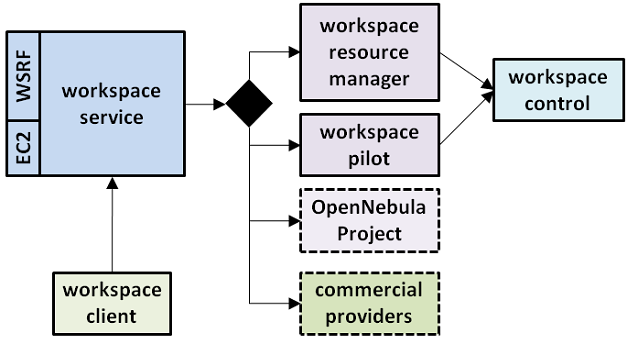 6.5.2014
Projektování distribuovaných systémů
34
Open Nebula
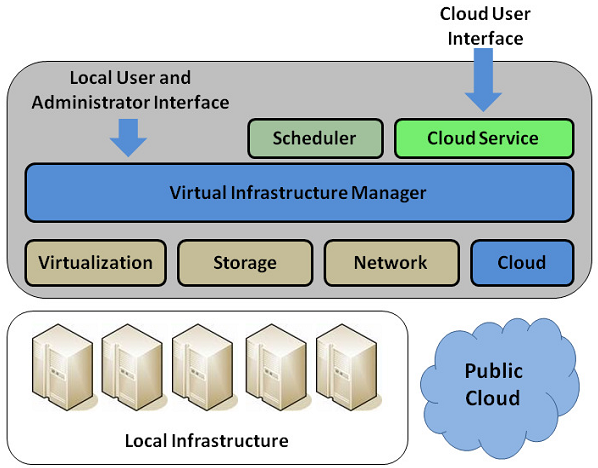 6.5.2014
Projektování distribuovaných systémů
35
Eucalyptus
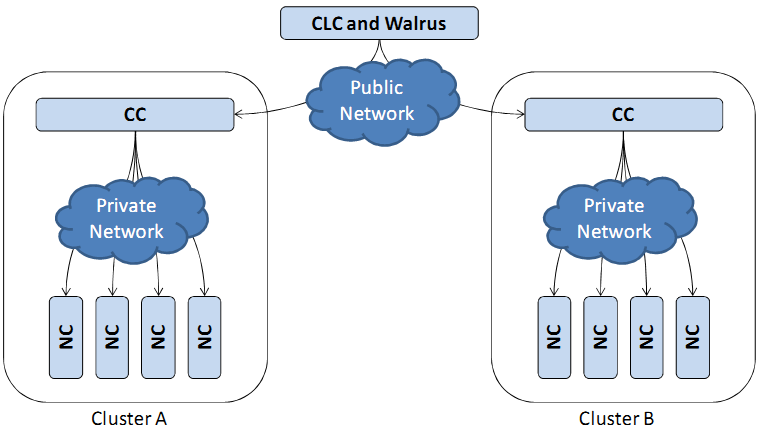 IaaS
machine
network
storage
AWS API
SOAP
VM

Cloud Controller
Cluster Controller
Storage Controller
Node Controller
Walrus
6.5.2014
Projektování distribuovaných systémů
36
TPlatform
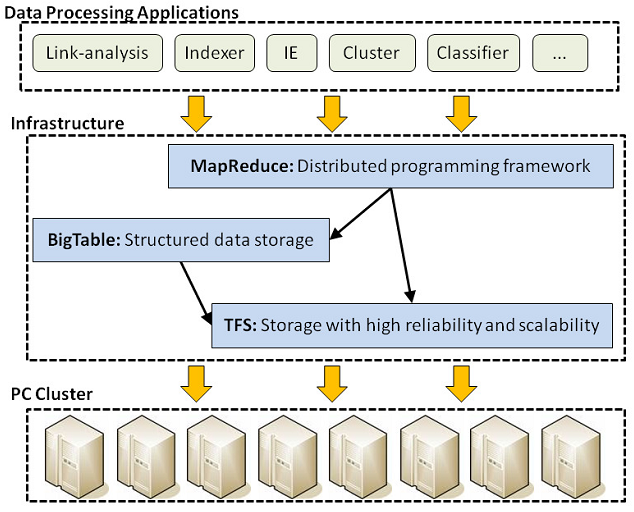 6.5.2014
Projektování distribuovaných systémů
37
Apache Virtual Computing Lab
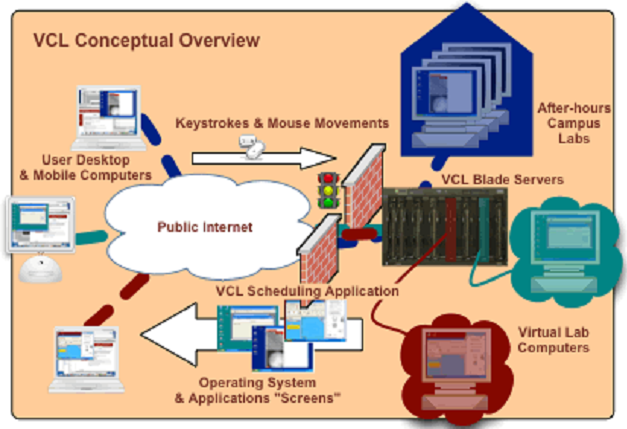 6.5.2014
Projektování distribuovaných systémů
38
Cloud – operating systems
eye os, zimdesk, StartForce, Goowy, Google Chrome OS
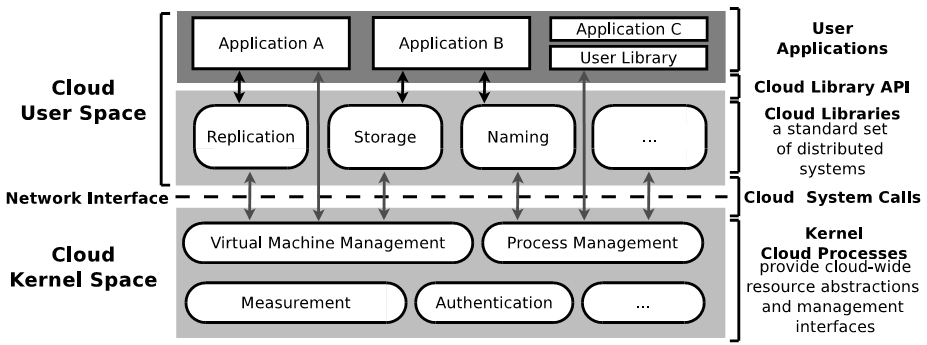 6.5.2014
Projektování distribuovaných systémů
39
Cloud – programovací jazyky
ASP
PHP
Perl
Python
AJAX – ( Asynchronous Javascript a XML)
Flash (Adobe)
Java applety
Silverlight (soft)
Apex (Oracle Application Express)
Scala (scalable language)
Bloom (Berkeley)
6.5.2014
Projektování distribuovaných systémů
40